Fig. 1 α-Synuclein and tyrosine hydroxylase (TH) immunostaining in ILBD, PD, MSA and control subjects. In controls, ...
Brain, Volume 131, Issue 3, March 2008, Pages 642–650, https://doi.org/10.1093/brain/awm302
The content of this slide may be subject to copyright: please see the slide notes for details.
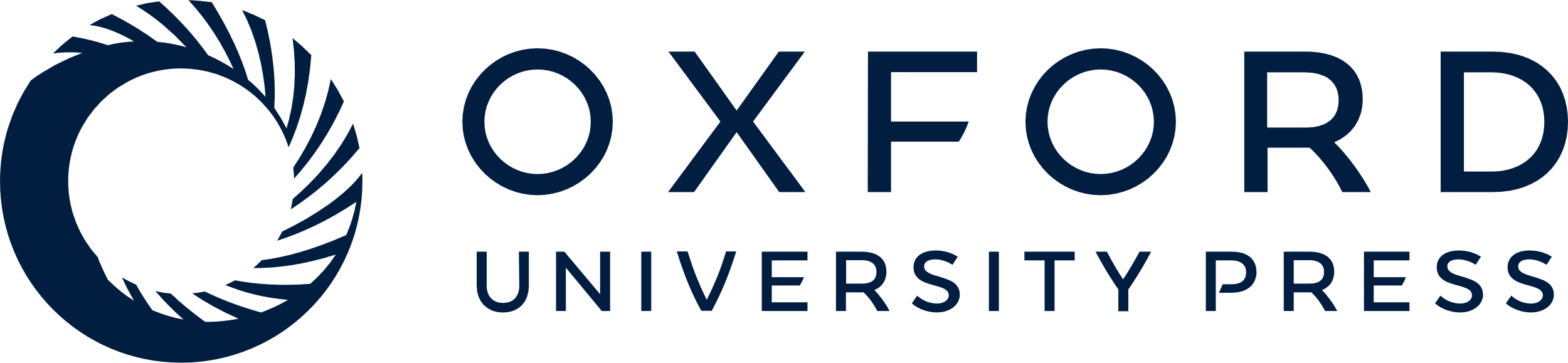 [Speaker Notes: Fig. 1 α-Synuclein and tyrosine hydroxylase (TH) immunostaining in ILBD, PD, MSA and control subjects. In controls, TH-immunoreactive (ir) axons were abundant (a) but there were no α-synuclein aggregates observed in the epicardial nerve fascicles (f) or in the myocardium (k). In ILBD with preserved TH-ir axons (b), α-synuclein aggregates were more abundant (g, l) than in ILBD with decreased TH-ir axons (c) (h, m). In PD, TH-ir axons were absent to nearly absent (d) and α-synuclein aggregates were absent to sparse (i, n). The arrowhead indicates α-synuclein aggregates (i). In MSA, TH-ir axons were abundant (e) but α-synuclein aggregates were absent (j, o). a, f, k = control 1; b, g, l = patient 1; c, h, m = patient 14; d, j, n = patient 22; e, j, o = patient 32, a, b, c, d, e = TH; f, g, h, i, j = α-synuclein (epicardial nerve fascicle); k, l, m, n, o = α-synuclein (myocardium); ILBD = incidental Lewy body disease, PD = Parkinson's disease, MSA = multiple system atrophy, Bar indicates 100 μm.


Unless provided in the caption above, the following copyright applies to the content of this slide: © The Author (2007). Published by Oxford University Press on behalf of the Guarantors of Brain. All rights reserved. For Permissions, please email: journals.permissions@oxfordjournals.org]